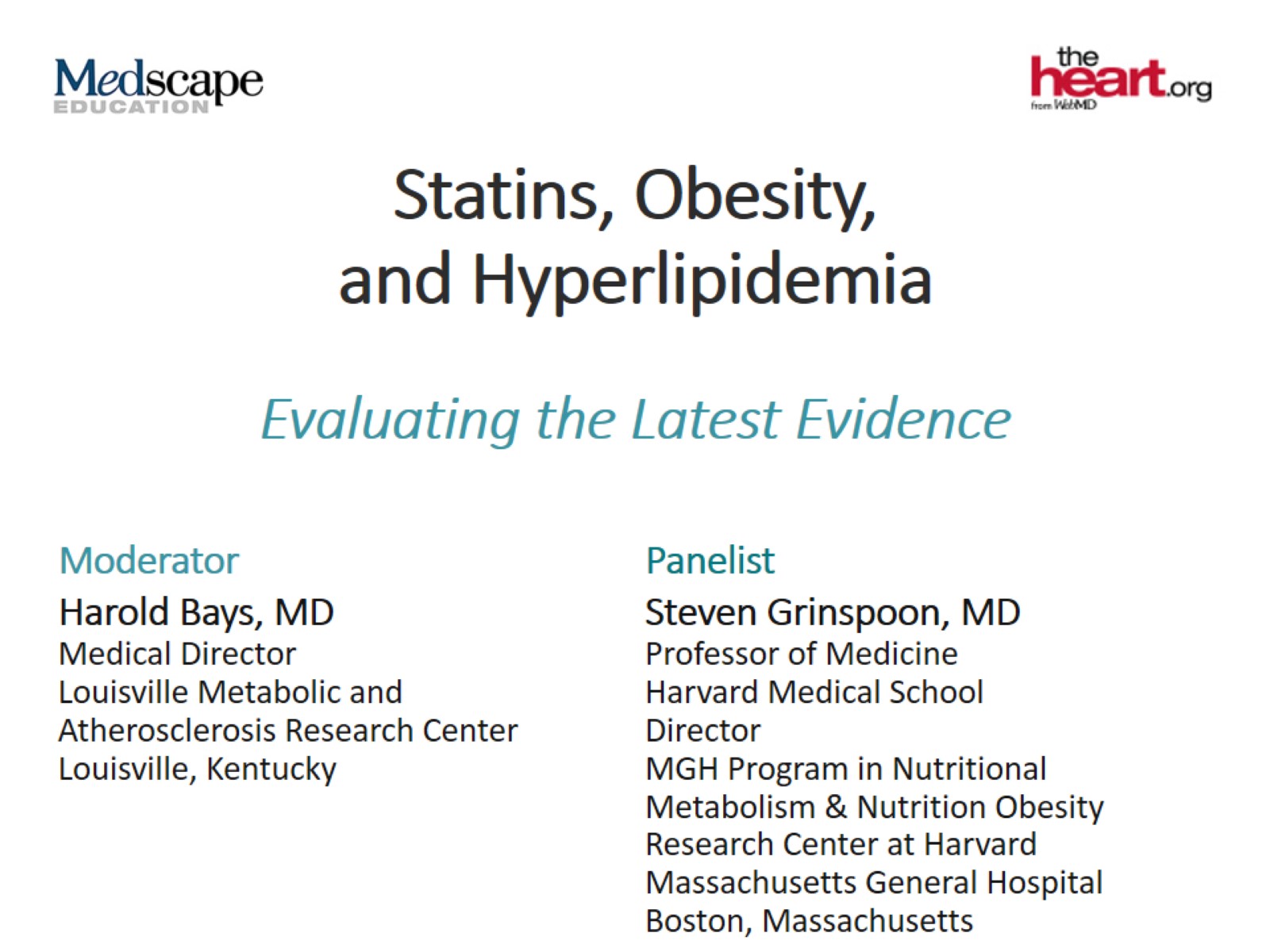 Statins, Obesity, and Hyperlipidemia
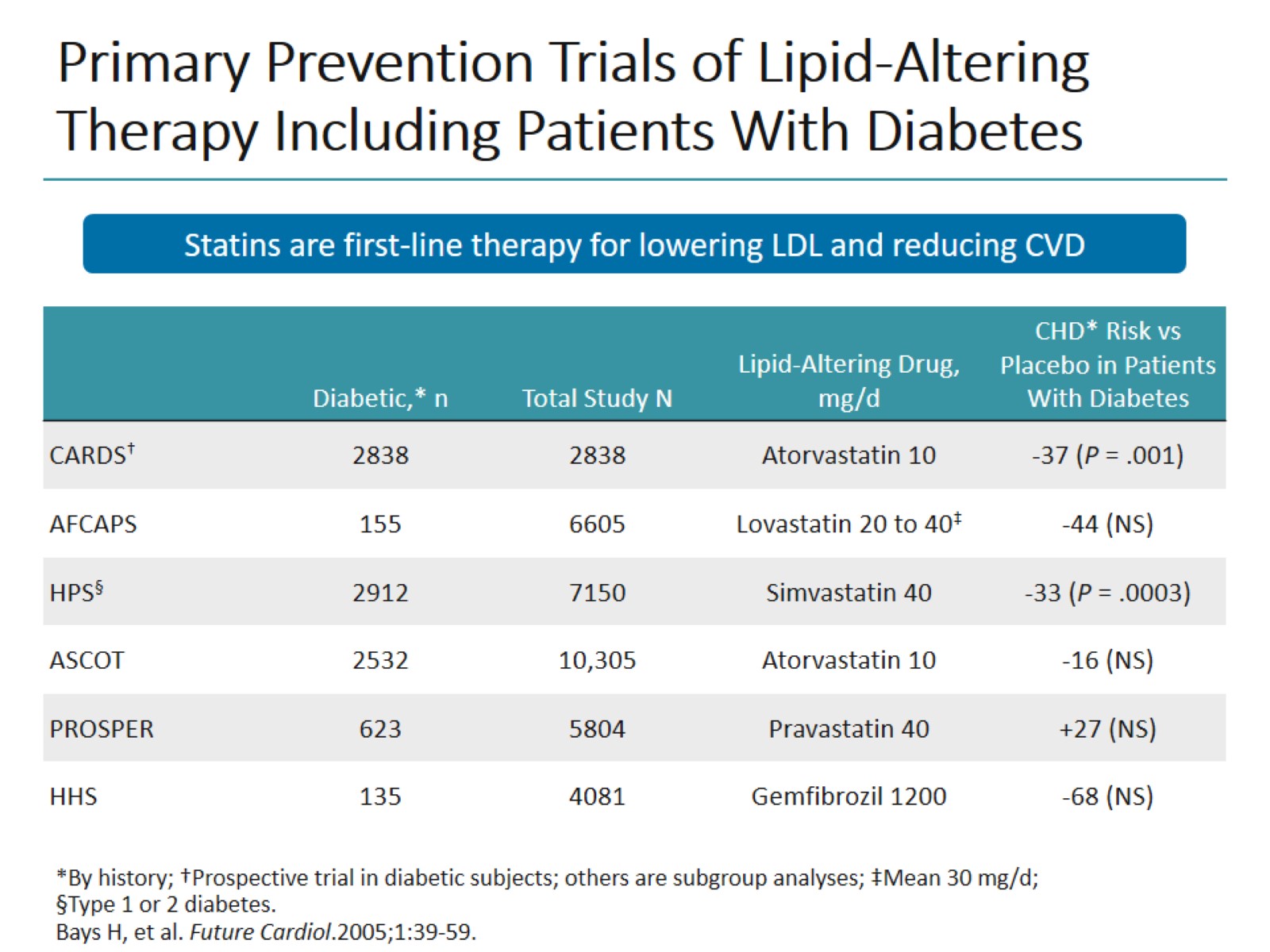 Primary Prevention Trials of Lipid-Altering Therapy Including Patients With Diabetes
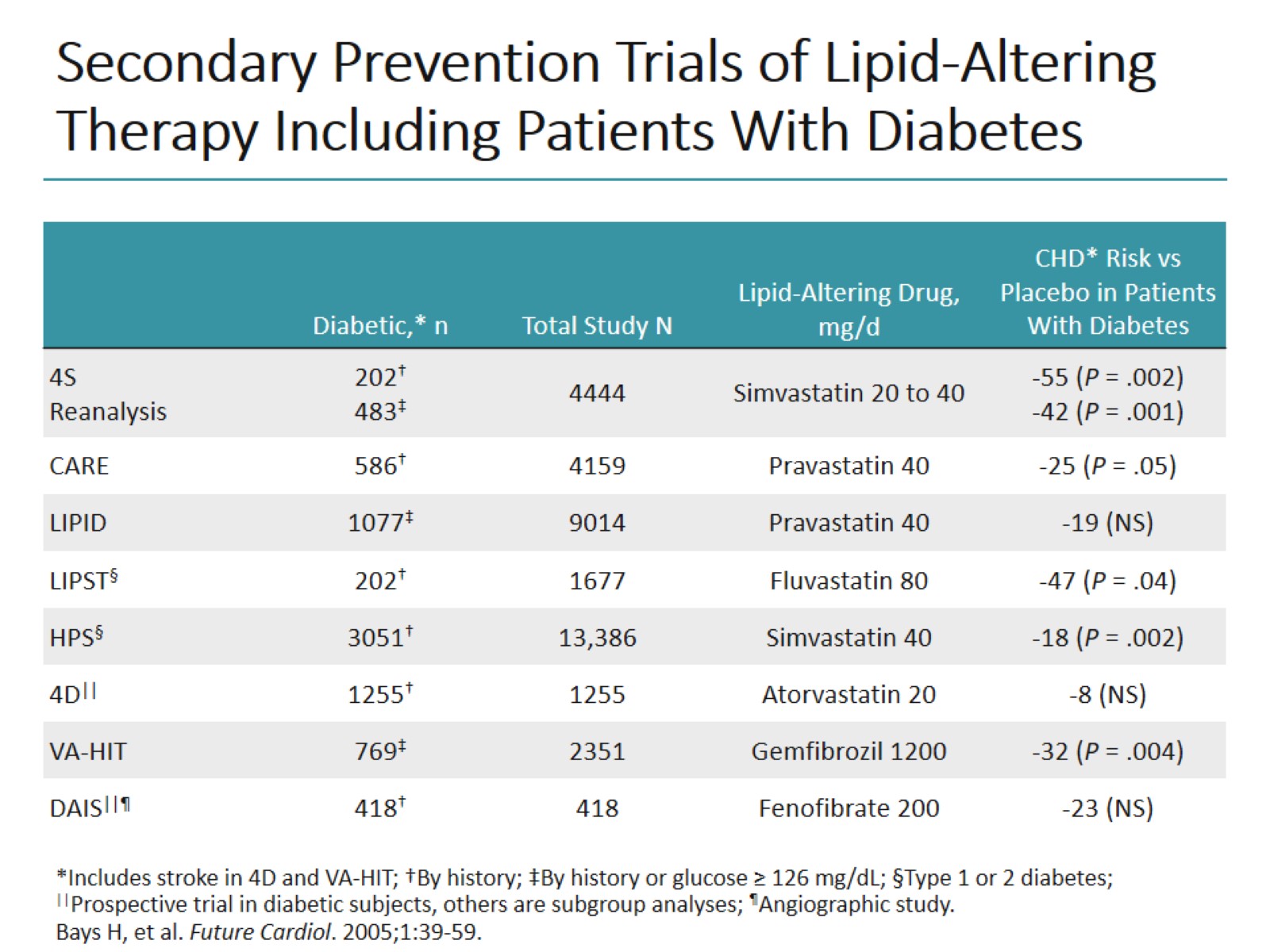 Secondary Prevention Trials of Lipid-Altering Therapy Including Patients With Diabetes
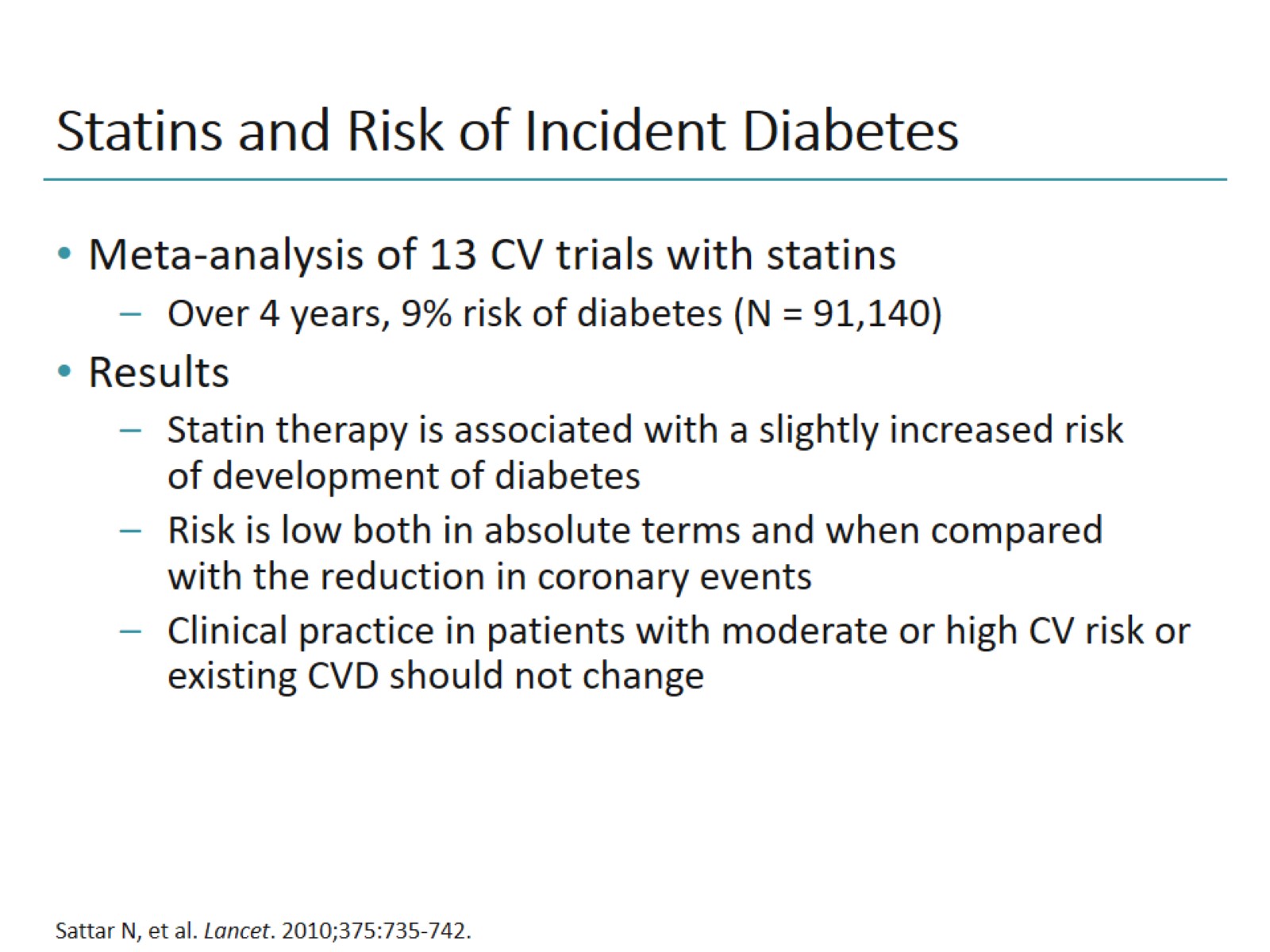 Statins and Risk of Incident Diabetes
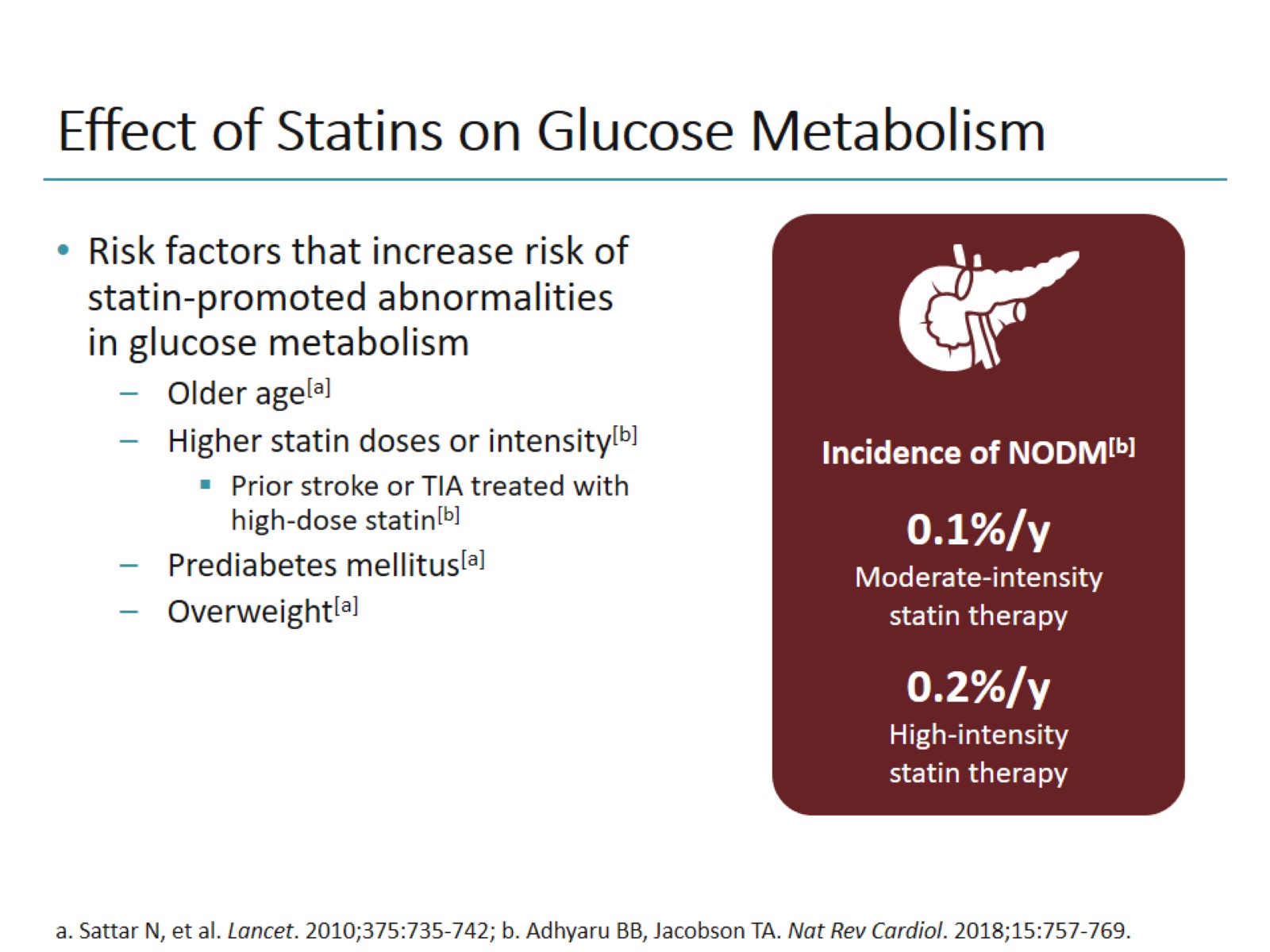 Effect of Statins on Glucose Metabolism
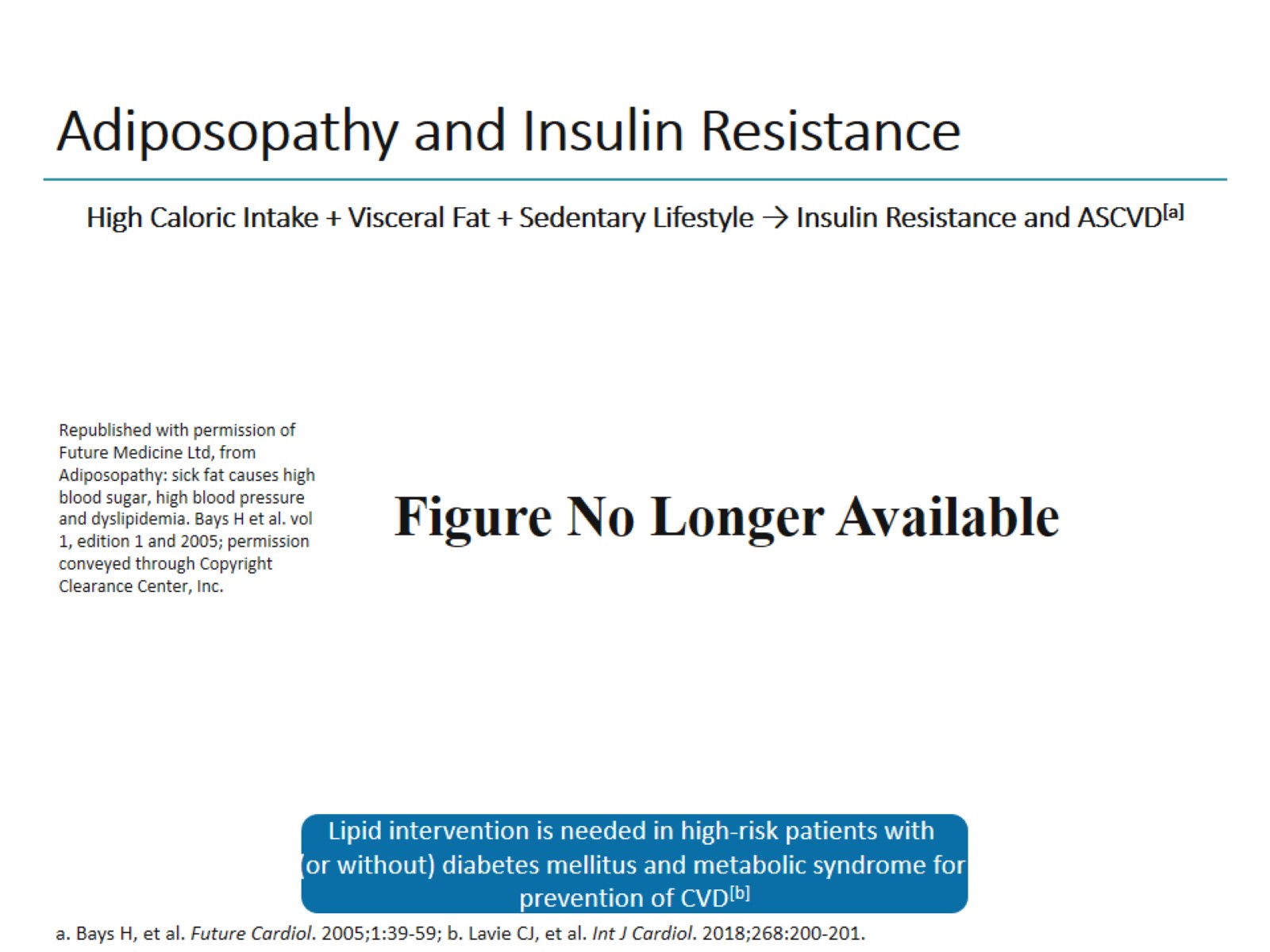 Adiposopathy and Insulin Resistance
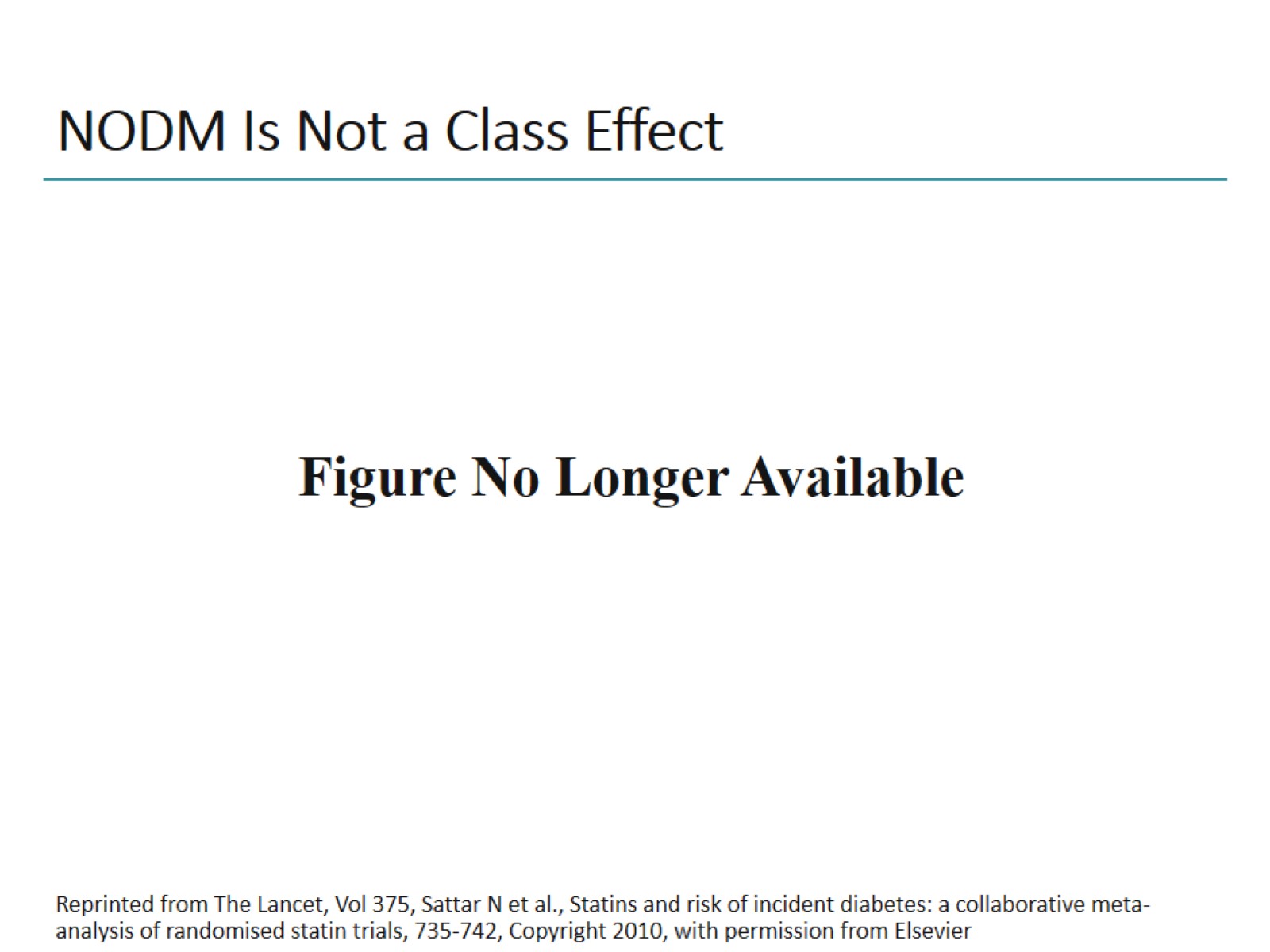 NODM Is Not a Class Effect
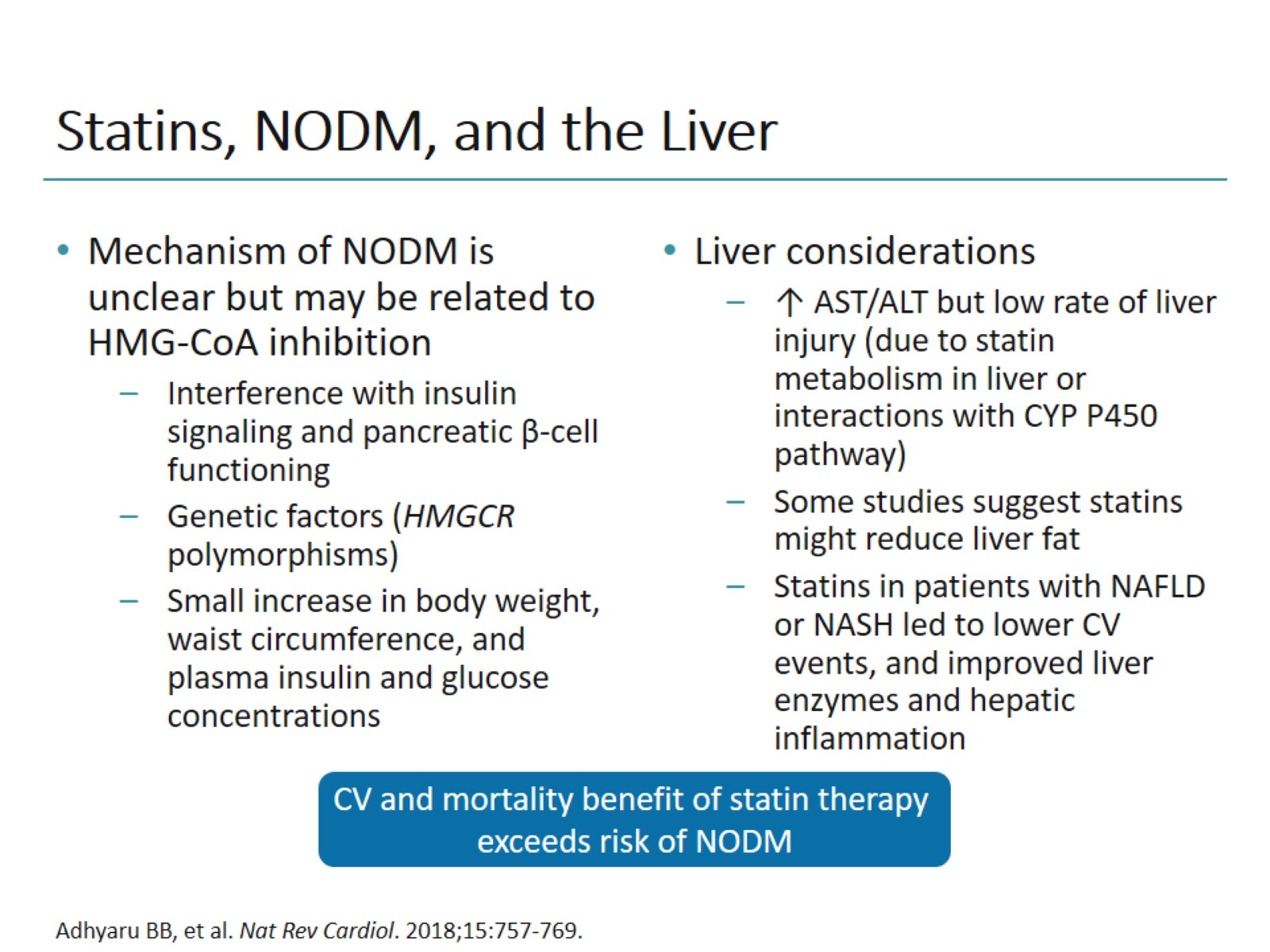 Statins, NODM, and the Liver
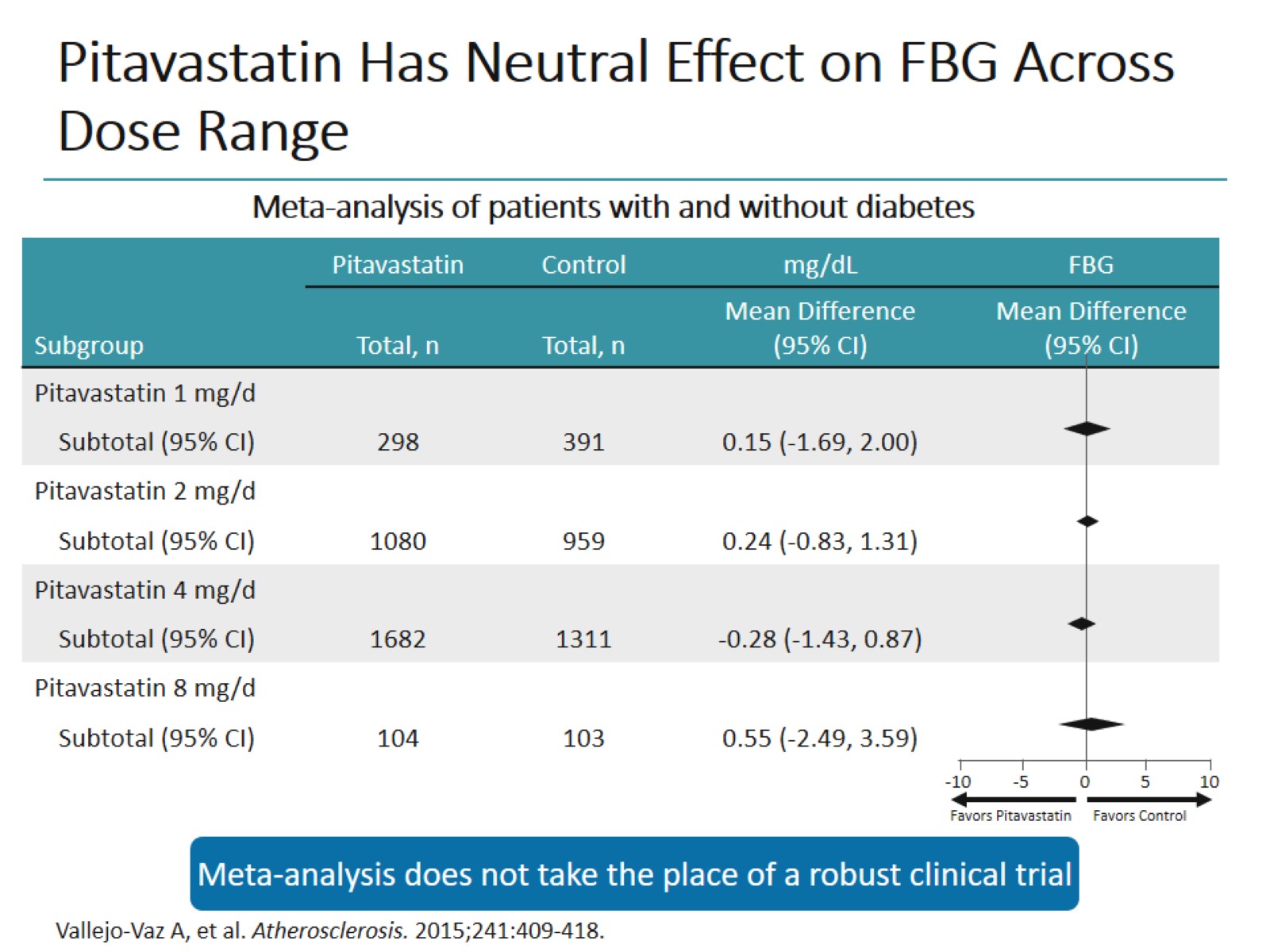 Pitavastatin Has Neutral Effect on FBG Across Dose Range
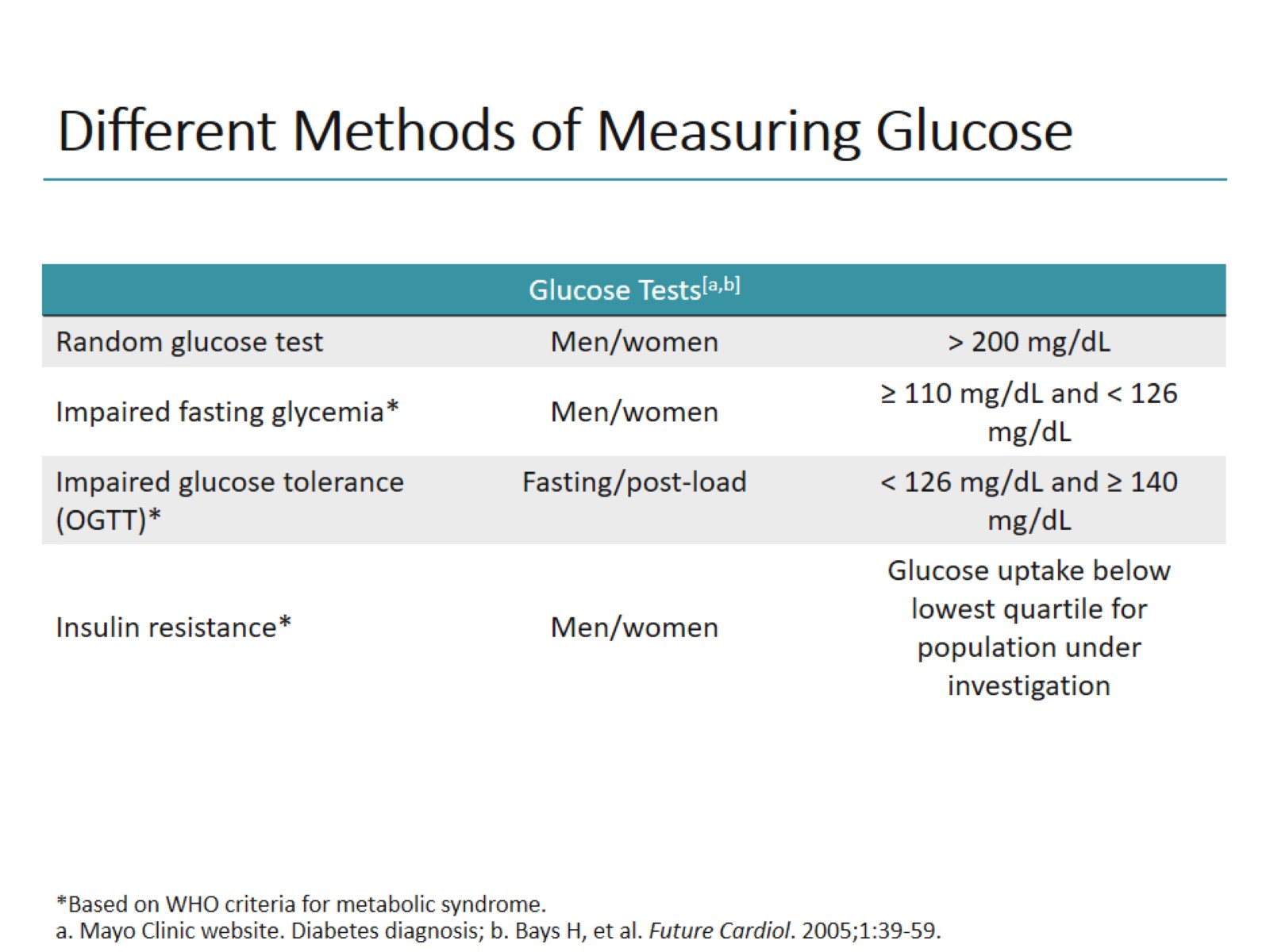 Different Methods of Measuring Glucose
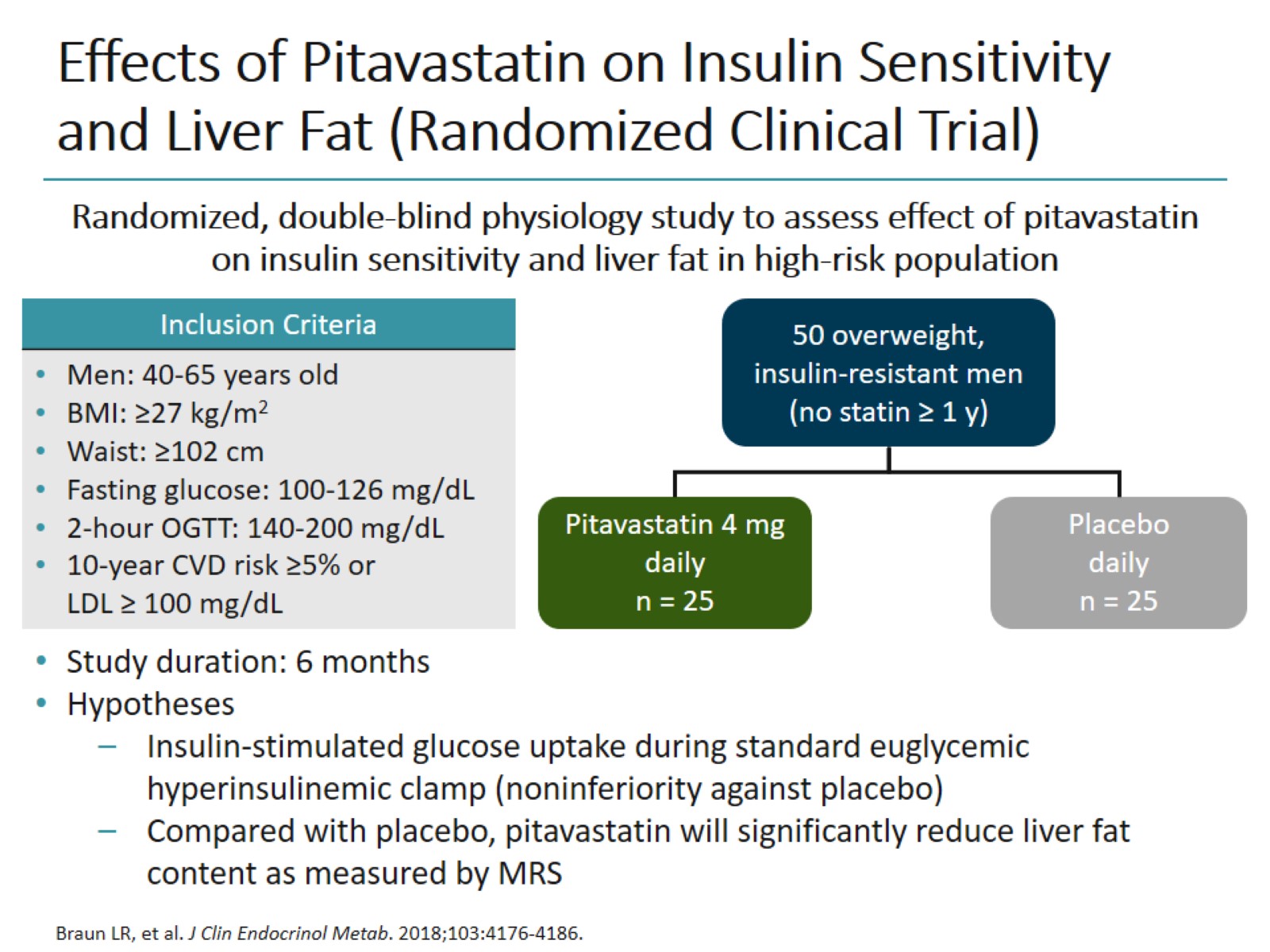 Effects of Pitavastatin on Insulin Sensitivity and Liver Fat (Randomized Clinical Trial)
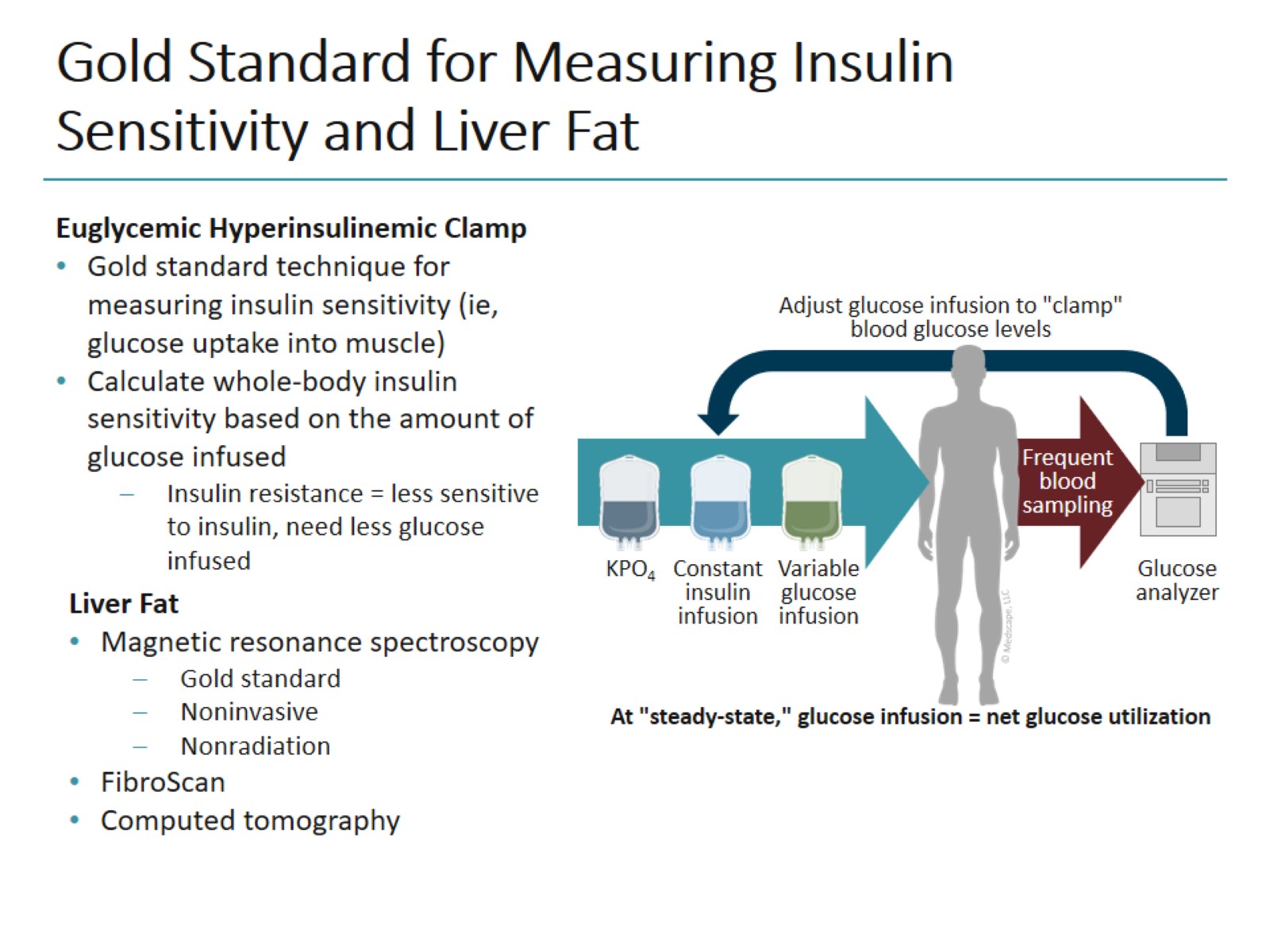 Gold Standard for Measuring Insulin Sensitivity and Liver Fat
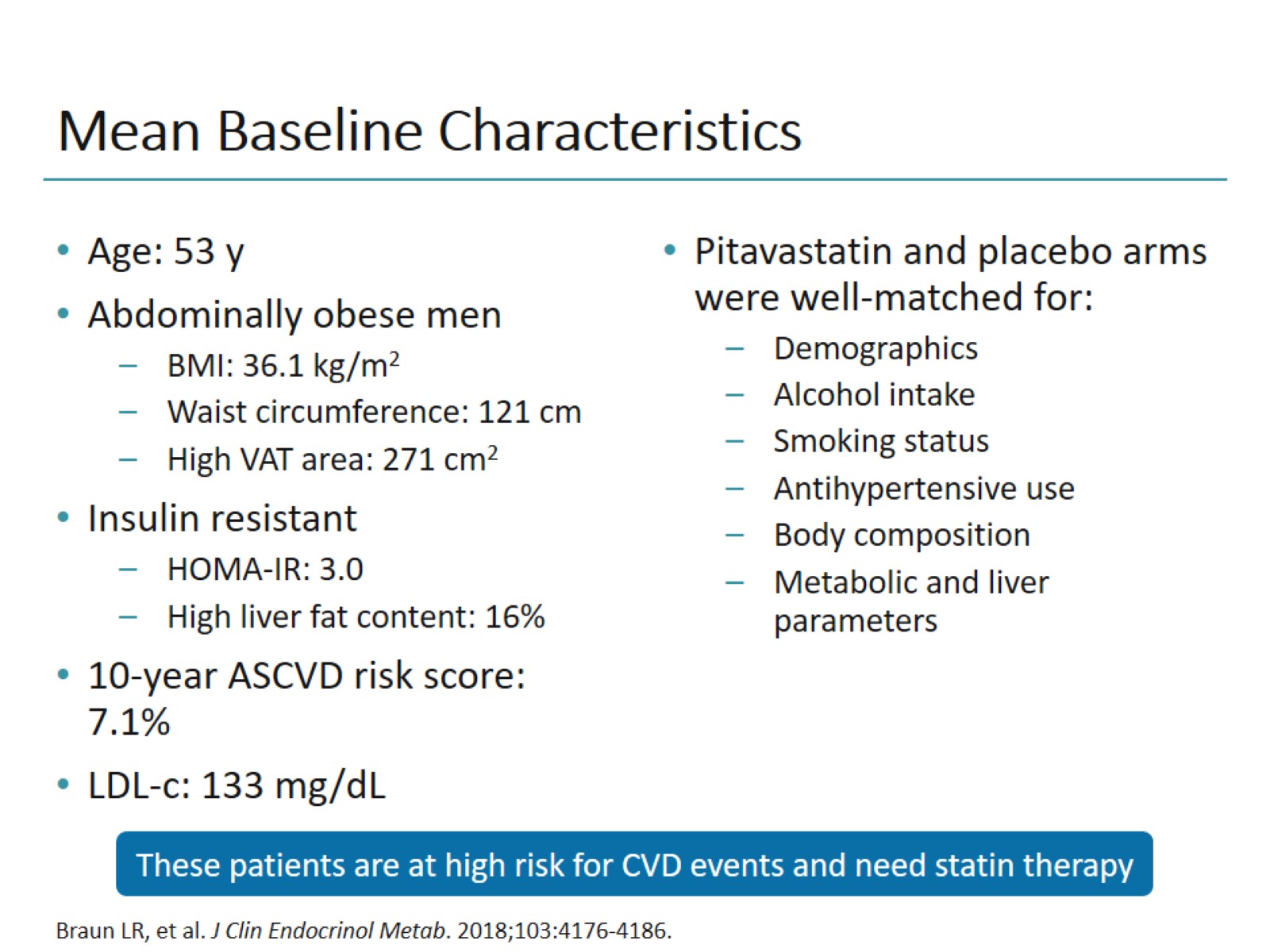 Mean Baseline Characteristics
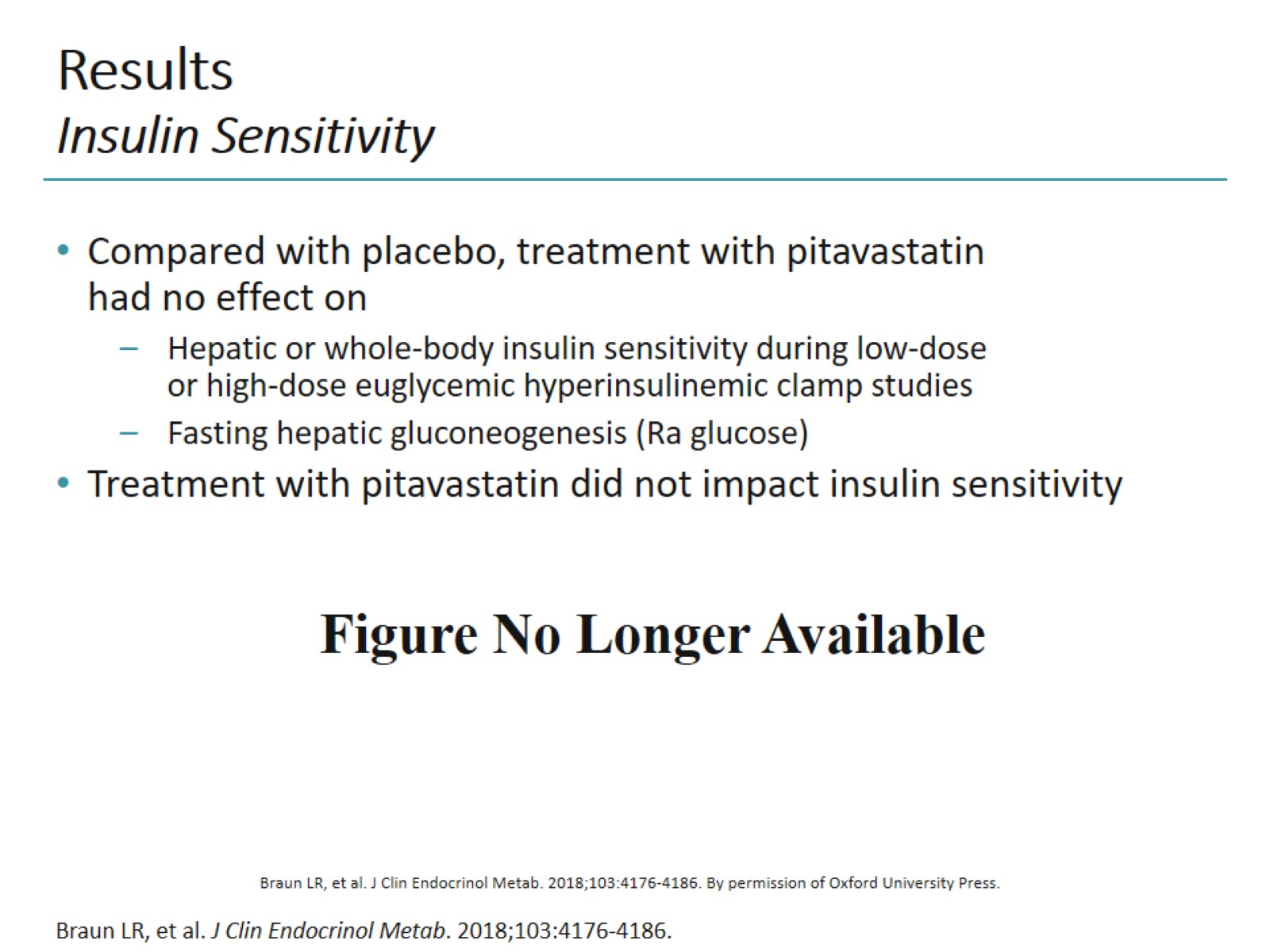 ResultsInsulin Sensitivity
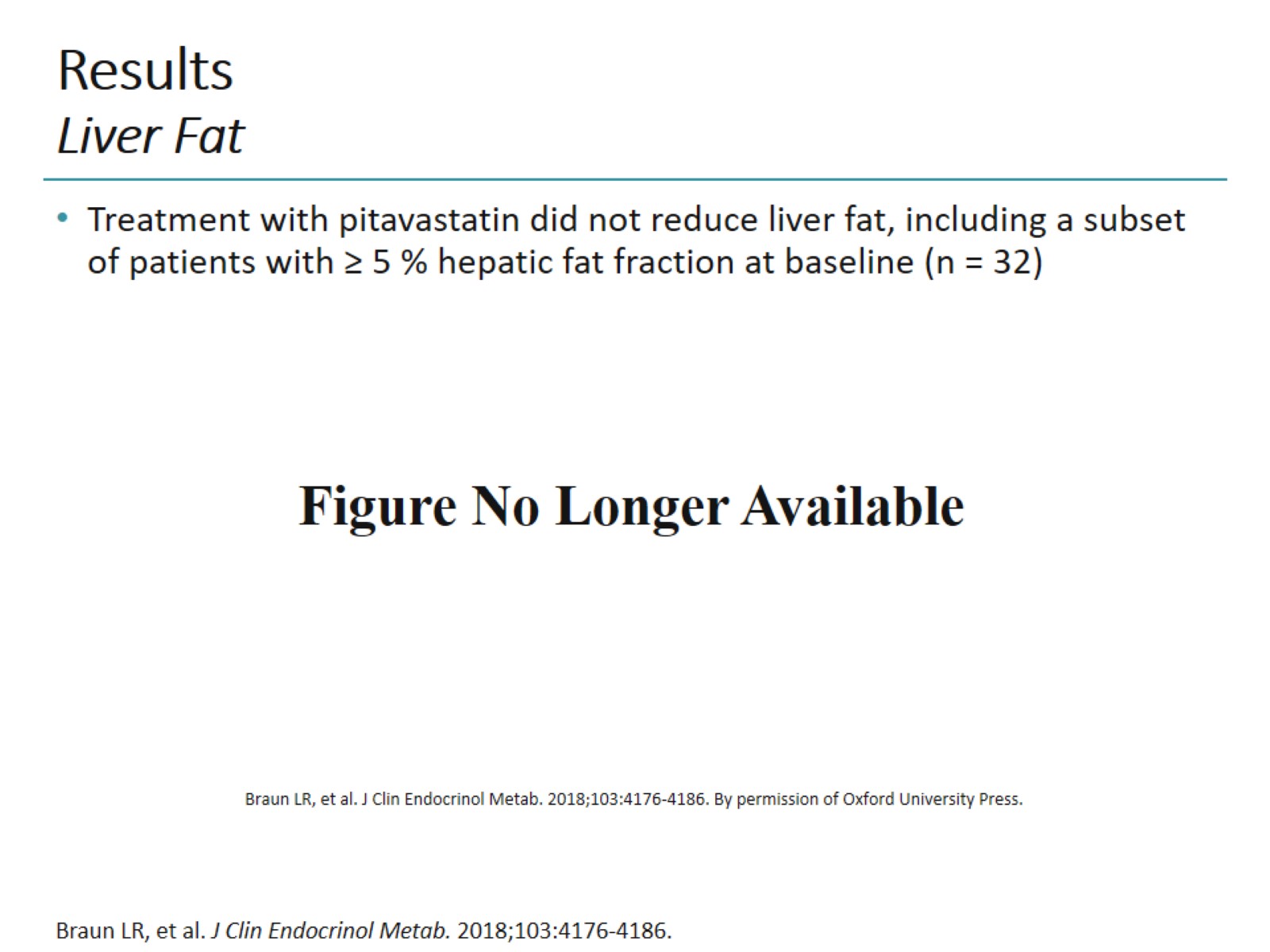 ResultsLiver Fat
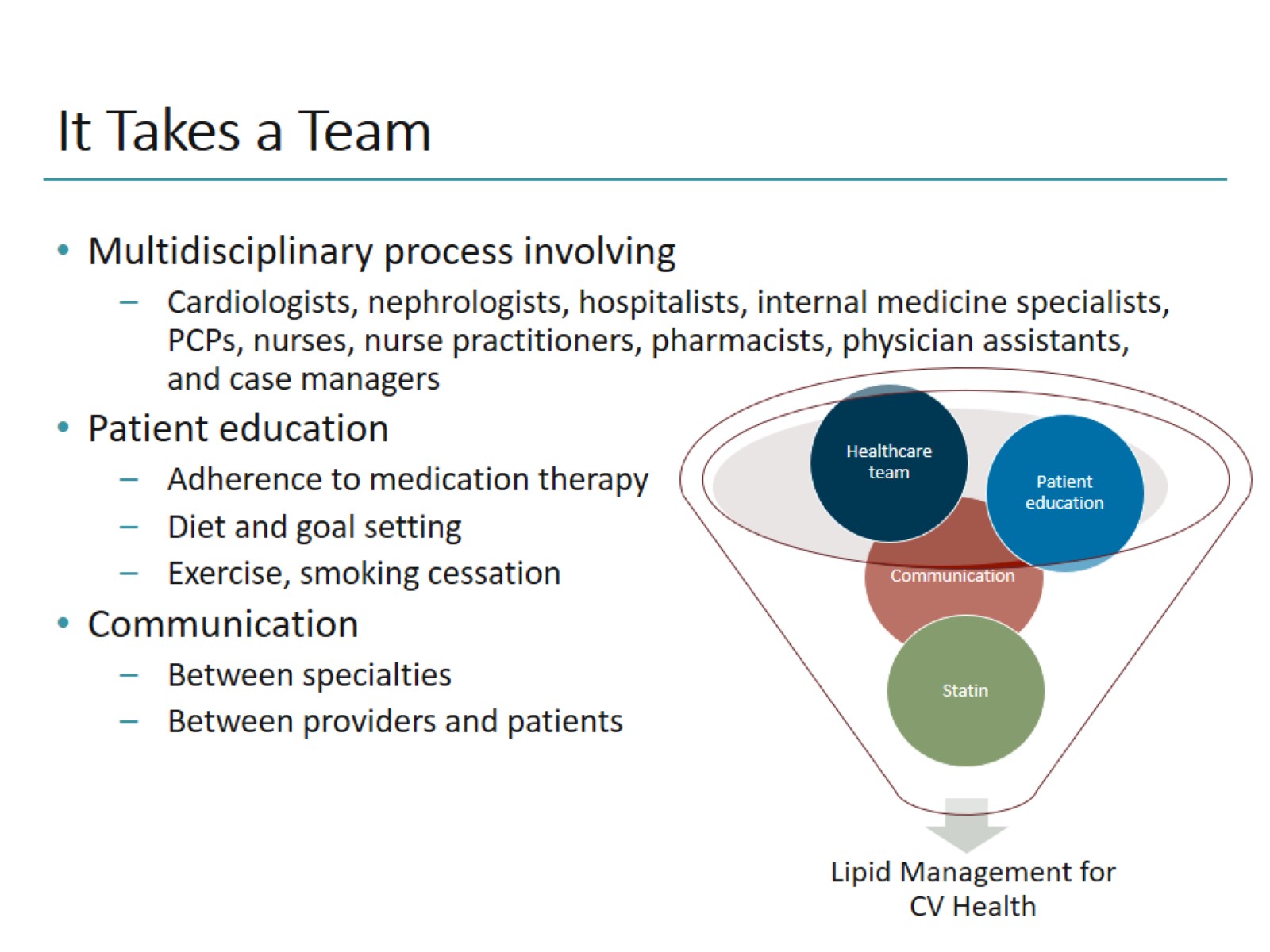 It Takes a Team
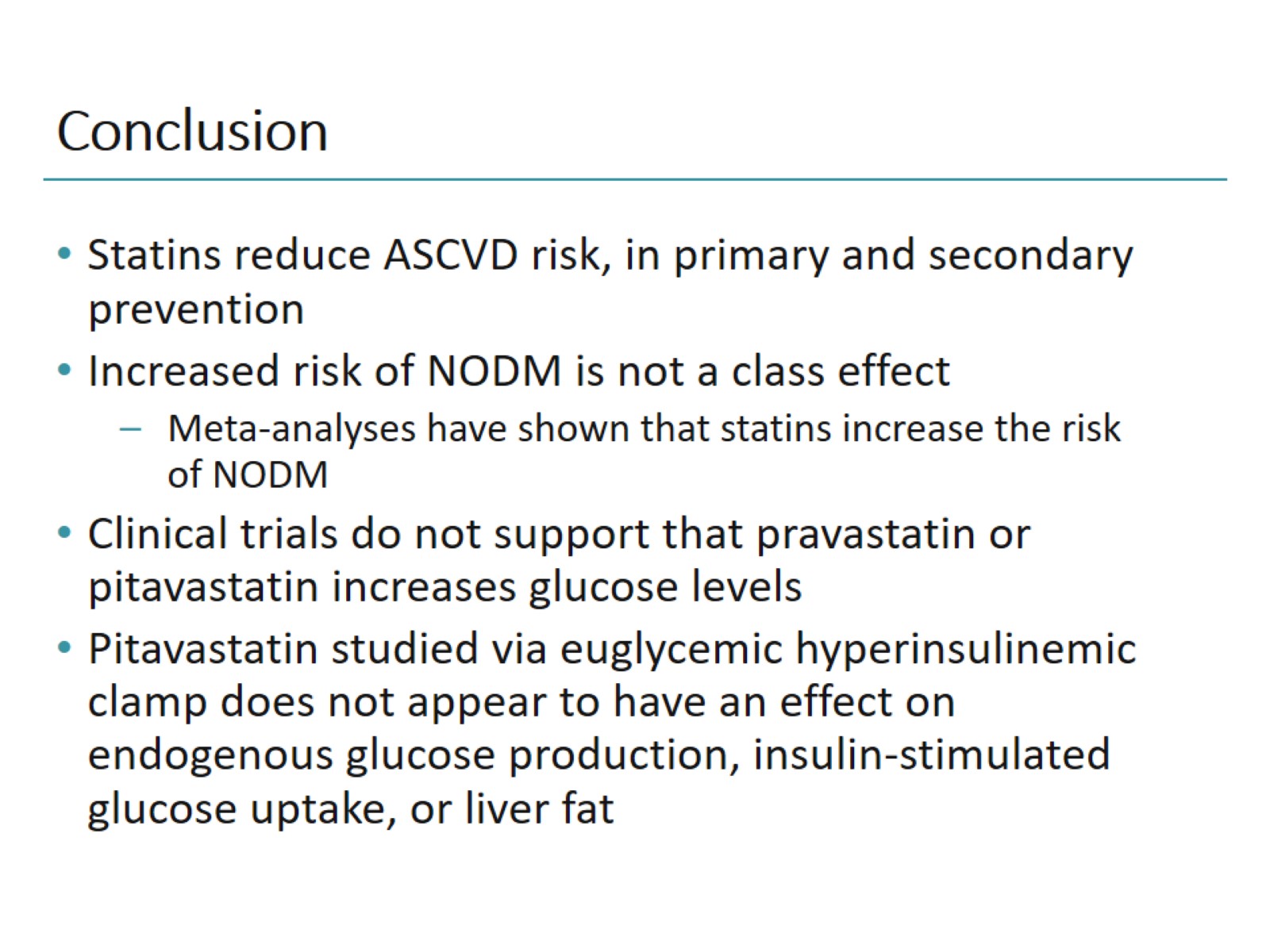 Conclusion
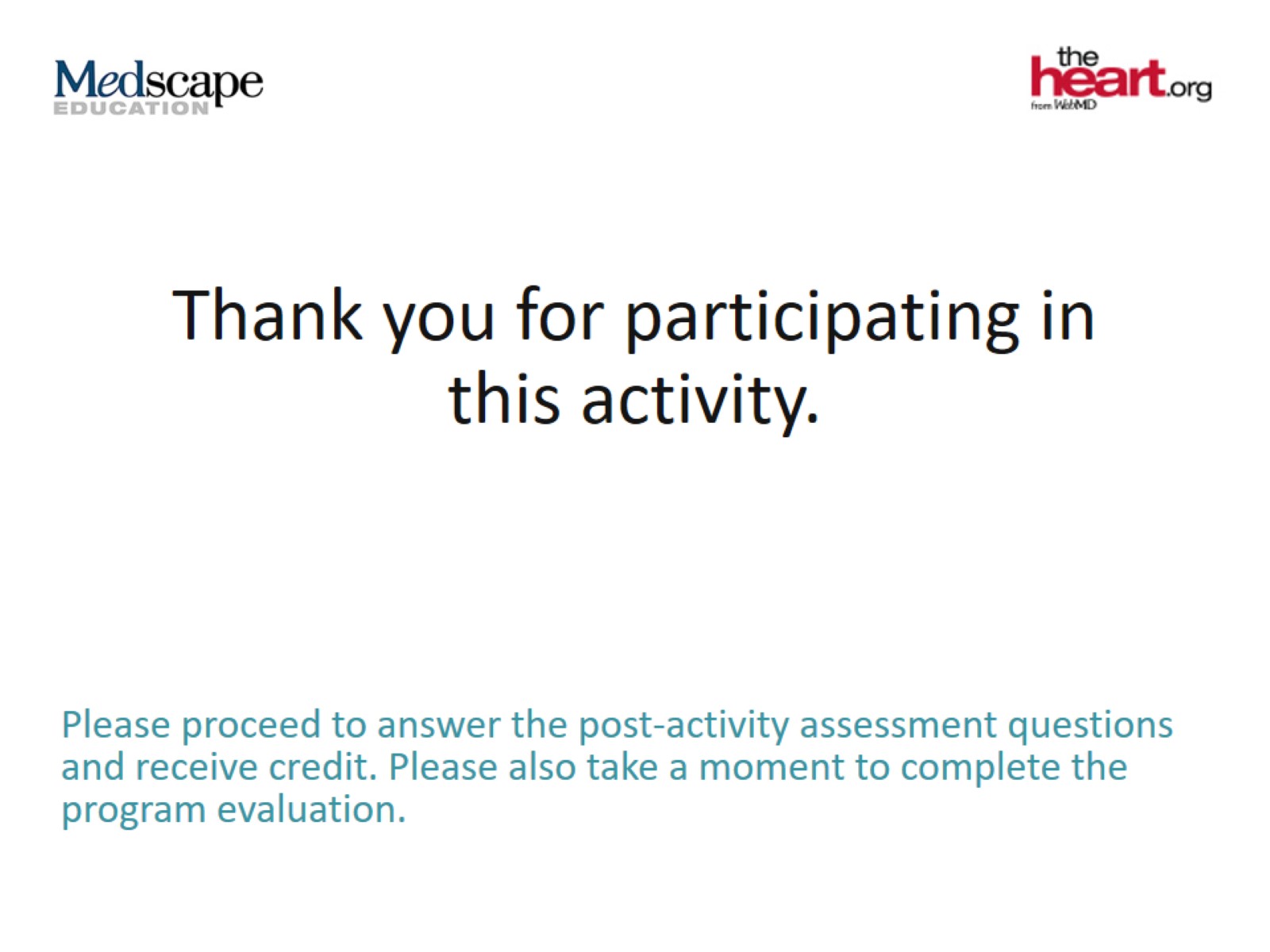